ADSTORE
HELLO
WORLD!
FREE TEMPLATE
HELLO
WORLD!
INDEX
-
01. GAME
02. RETRO
03.THEME
04. TEMP
05. CONTINUE
06. DESIGN
-
HELLOWORLD!
8BIT VIDEO GAME CHALLENGER!!!
3
VIDEO GAME
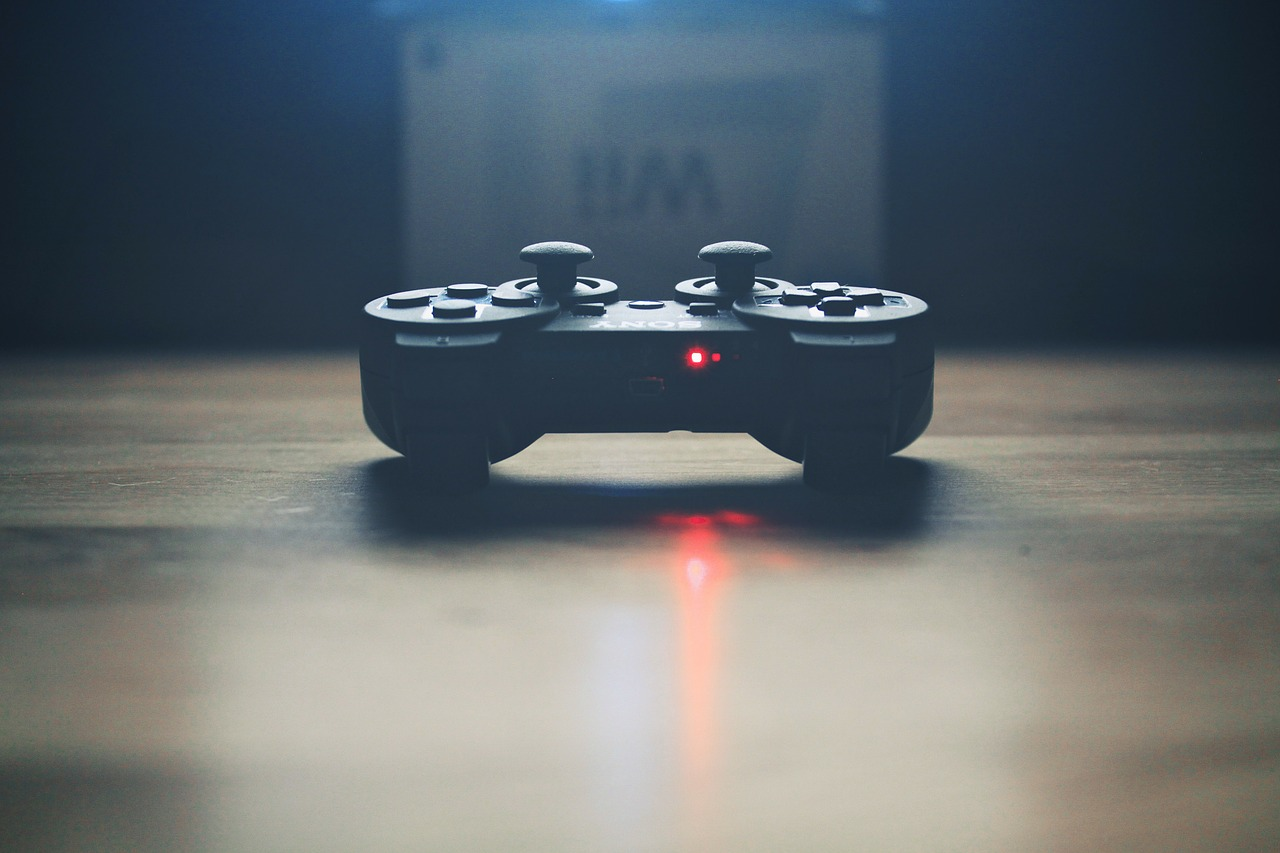 A video game is an electronic game that involves human interaction with a user interface to generate visual feedback on a video device.
ADSTORE.TISTORY.COM
HELLOWORLD!
VIDEO GAME IN REAL LIFE
4
| GRAPHIC | SOUND | VISUALS | STORY|
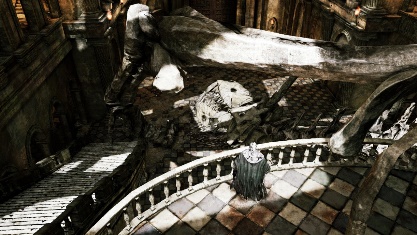 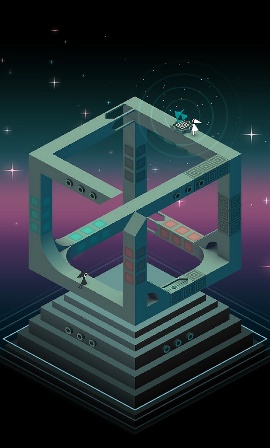 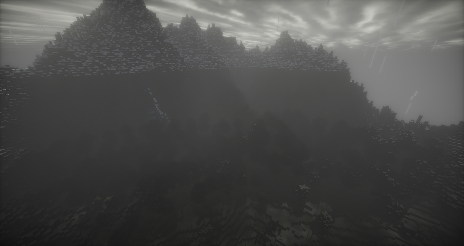 ADSTORE.TISTORY.COM